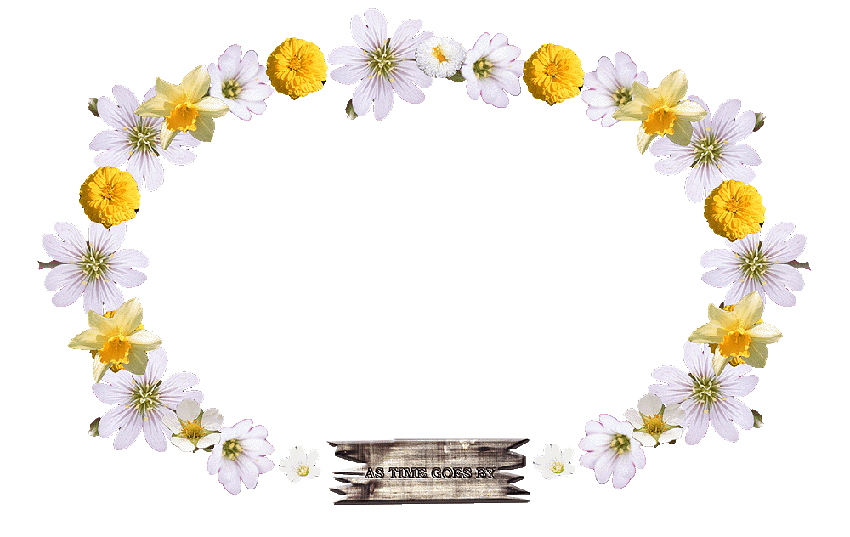 Chào mừng thầy cô đến dự giờ thăm lớp
Môn Tập đọc
CHÍNH TẢ
GV: Hồ Thị Tuyết Vân
Lớp 5B
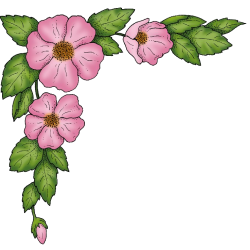 Viết 
bảng con
KHỞI ĐỘNG
Nghị viện Thanh niên
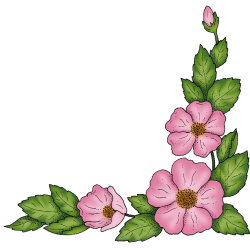 Huân chương Sao vàng
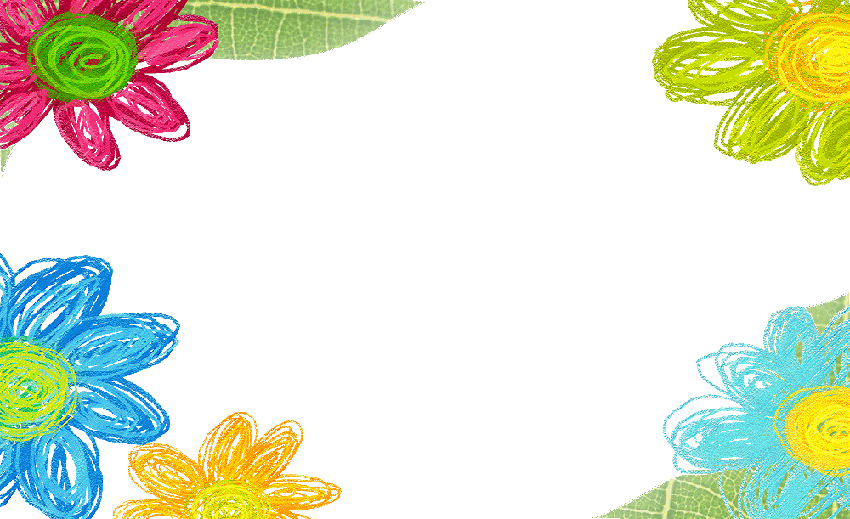 Tà áo dài Việt Nam
Viết từ: Áo dài phụ nữ…đến chiếc áo dài tân thời
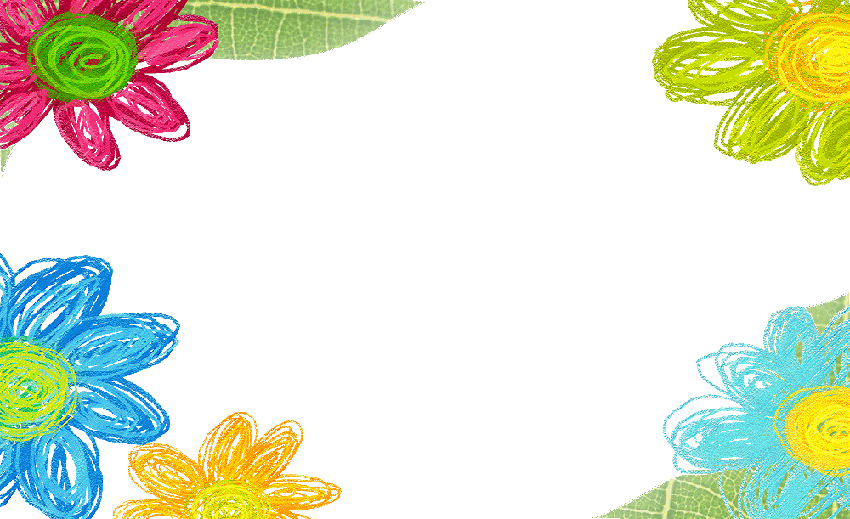 Tà áo dài Việt Nam
      Áo dài phụ nữ có hai loại: áo tứ thân và áo năm thân. Phổ biến hơn là áo tứ thân, được may từ bốn mảnh vải, hai mảnh sau ghép liền ở giữa sống lưng. Đằng trước là hai vạt áo, không có khuy, khi mặc bỏ buông hoặc buộc thắt vào nhau. Áo năm thân cũng may như áo tứ thân, chỉ có điều vạt trước phía trái may ghép từ hai thân vải, thành ra rộng gấp đôi vạt phải. 
Từ những năm 30 của thế kỉ XX, chiếc  áo dài cổ truyền được cải tiến dần thành chiếc áo dài tân thời.
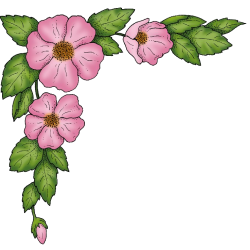 Chính tả (Nghe- viết)
Tà áo dài Việt Nam
Đoạn văn kể  điều gì?
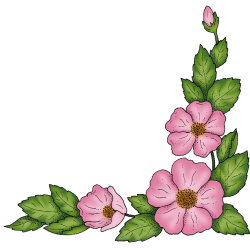 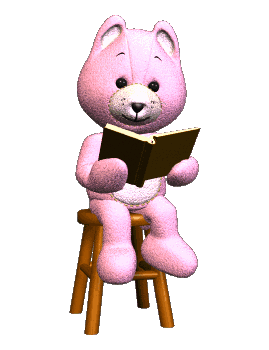 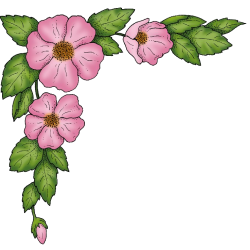 Chính tả (Nghe- viết)
Tà áo dài Việt Nam
Đoạn văn cho biết đặc điểm của hai loại áo dài cổ truyền của phụ nữ Việt Nam.
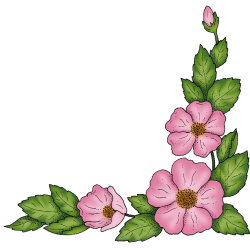 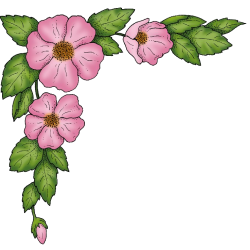 Chính tả (Nghe- viết)
Tà áo dài Việt Nam
bỏ buông
khuy
cổ truyền
buộc thắt
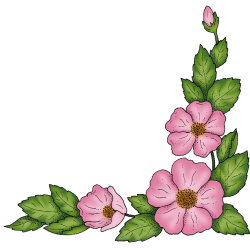 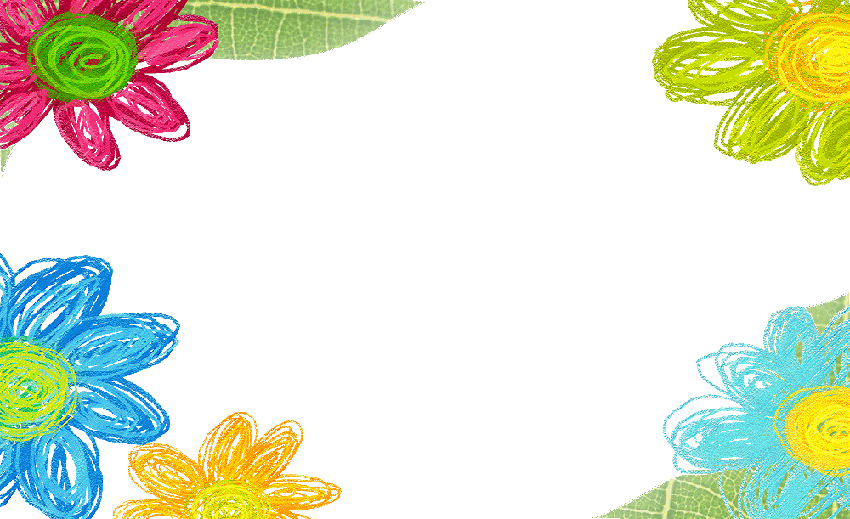 Chính tả (Nghe- viết)
Tà áo dài Việt Nam
bỏ buông
buộc thắt
khuy
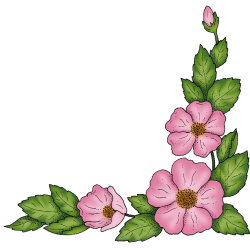 cổ truyền
Viết 
Bảng
 con
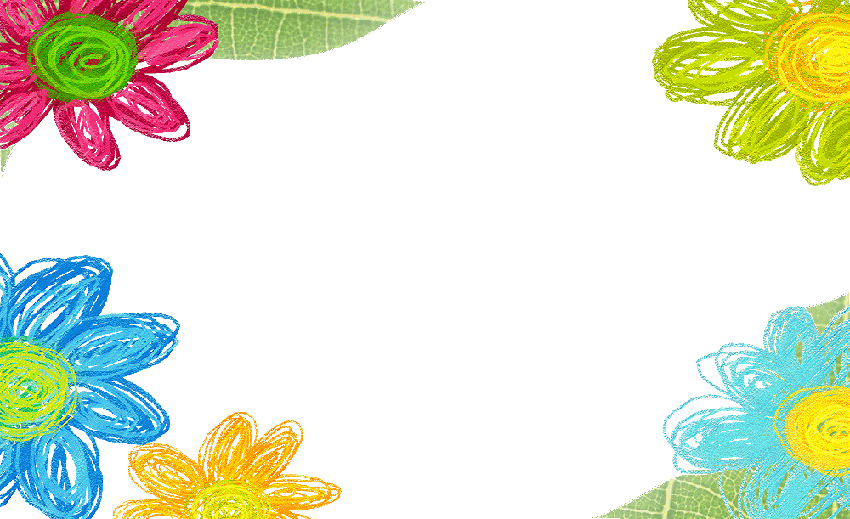 Chính tả (Nghe- viết)
Tà áo dài Việt Nam
bỏ buông
buộc thắt
khuy
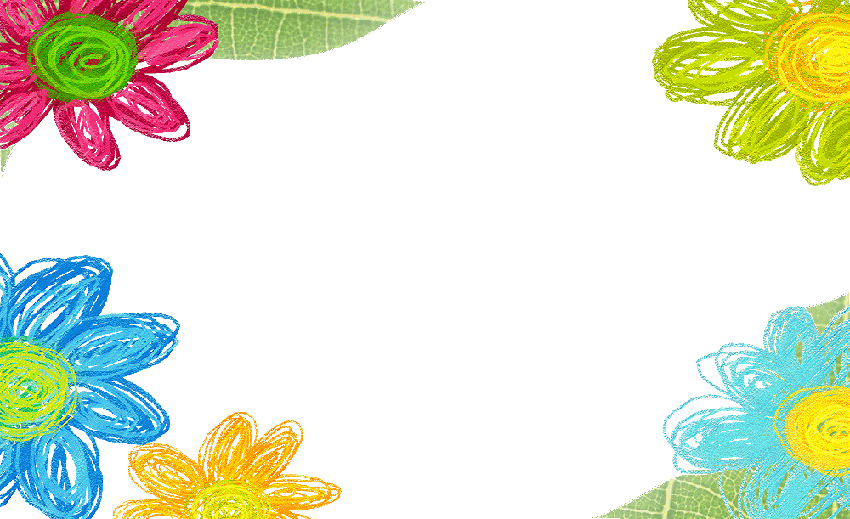 cổ truyền
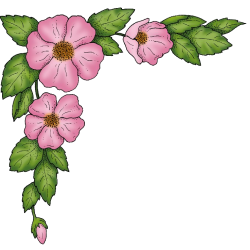 Chính tả (Nghe- viết)
Tà áo dài Việt Nam
Viết 
chính tả
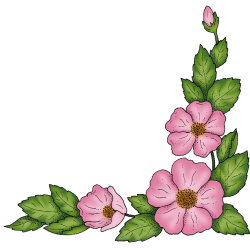 Tà áo dài Việt Nam
   Áo dài phụ nữ có hai loại: áo tứ thân và áo năm thân. Phổ biến hơn là áo tứ thân, được may từ bốn mảnh vải, hai mảnh sau ghép liền ở giữa sống lưng. Đằng trước là hai vạt áo, không có khuy, khi mặc bỏ buông hoặc buộc thắt vào nhau. Áo năm thân cũng may như áo tứ thân, chỉ có điều vạt trước phía trái may ghép từ hai thân vải, thành ra rộng gấp đôi vạt phải.
Từ những năm 30 của thế kỉ XX, chiếc  áo dài cổ truyền được cải tiến dần thành chiếc áo dài tân thời.
Làm vở 
bài  tập 
Tiếng Việt
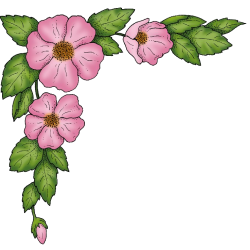 Chính tả (Nghe- viết)
Tà áo dài Việt Nam
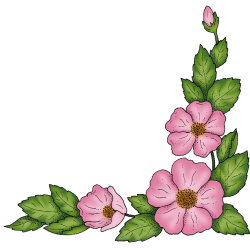 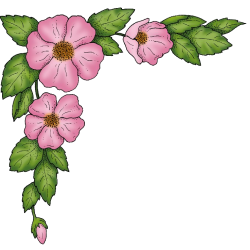 Chính tả (Nghe- viết)
Tà áo dài Việt Nam
Bài tập gồm mấy yêu cầu?
Bài tập 2:
Bài tập gồm 2 yêu cầu:
+Xếp  tên các huy chương, danh hiệu 
và giải thưởng vào dòng thích hợp.
 +Viết lại các tên ấy cho đúng
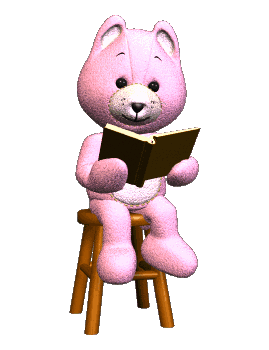 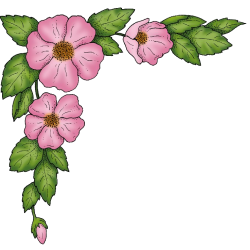 Chính tả (Nghe- viết)
Tà áo dài Việt Nam
Giải thưởng trong các kì thi văn hoá, văn nghệ , thể thao:
. Giải nhất
. Giải nhì
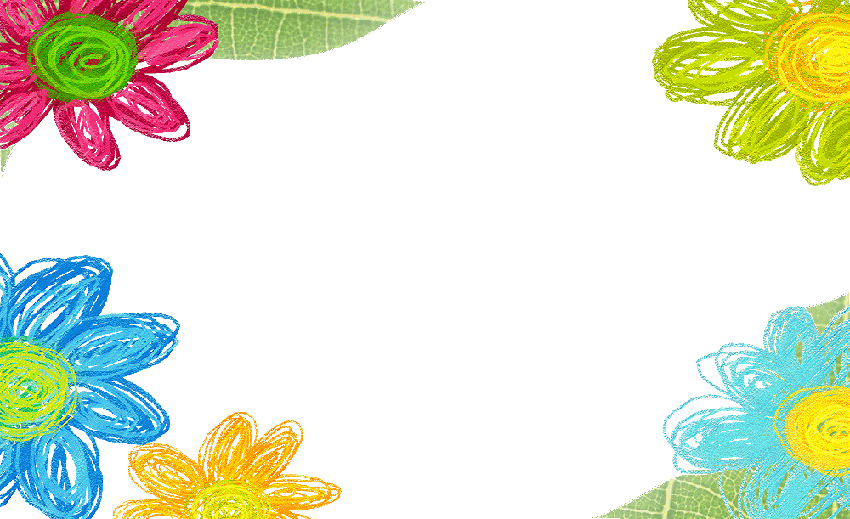 . Giải ba
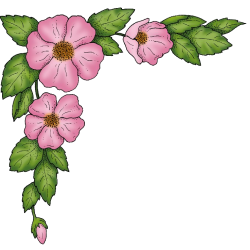 Chính tả (Nghe- viết)
Tà áo dài Việt Nam
Giải thưởng trong các kì thi văn hoá, văn nghệ , thể thao:
. Giải nhất
Huy chương Vàng
Huy chương Bạc
. Giải nhì
Huy chương   Đồng
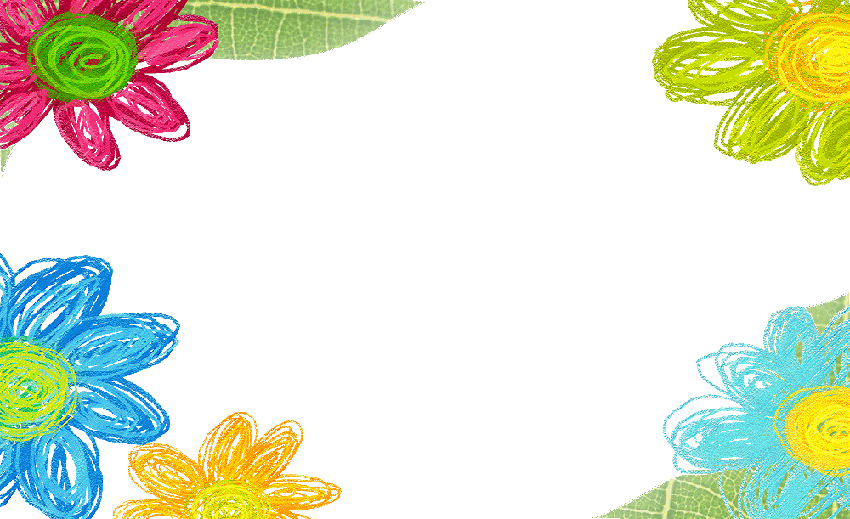 . Giải ba
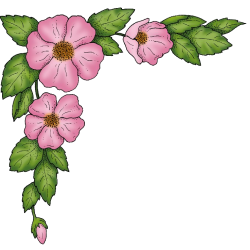 Chính tả (Nghe- viết)
Tà áo dài Việt Nam
b) Danh hiệu dành cho các nghệ sĩ tài năng :
Danh hiệu cao quý nhất:
Nghệ sĩ Nhân dân
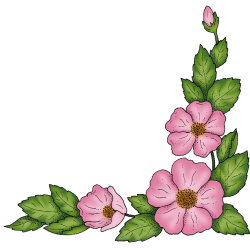 Danh hiệu cao quý:
Nghệ sĩ Ưu tú
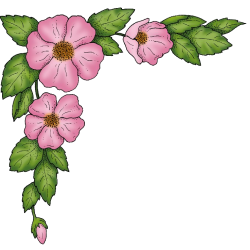 Chính tả (Nghe- viết)
Tà áo dài Việt Nam
c) Danh hiệu dành cho cầu thủ, thủ môn bóng đá xuất sắc hằng năm:
Cầu thủ, thủ môn xuất sắc nhất:
Đôi giày Vàng
Quả bóng Vàng
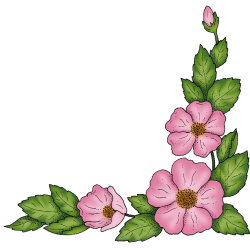 Cầu thủ, thủ môn xuất sắc :
Đôi giày Bạc
Quả bóng Bạc
Bài (3)a: Viết lại tên các danh hiệu, giải thưởng , huy chương và kỉ niệm chương được in nghiêng dưới đây cho đúng :
Để tôn vinh các nhà giáo, những người có công với thế hệ trẻ, Nhà nước đã dành cho họ những phần thưởng tinh thần cao quý: các danh hiệu Nhà giáo nhân dân, nhà giáo Ưu tú, Kỉ niệm chương vì sự nghiệp giáo dục, kỉ niệm chương Vì sự nghiệp bảo vệ và chăm sóc trẻ em Việt Nam.
Để tôn vinh các nhà giáo, những người có công với thế hệ trẻ, Nhà nước đã dành cho họ những phần thưởng tinh thần cao quý: các danh hiệu
Nhà giáo nhân dân, nhà giáo Ưu tú, Kỉ niệm chương vì sự nghiệp giáo dục, kỉ niệm chương Vì sự nghiệp bảo vệ và chăm sóc trẻ em Việt Nam.
Đáp án: 
-Nhà giáo           dân
 -        giáo Ưu tú
 -Kỉ niệm chương      sự nghiệp giáo dục
-       niệm chương Vì sự nghiệp bảo vệ và chăm sóc trẻ em Việt Nam
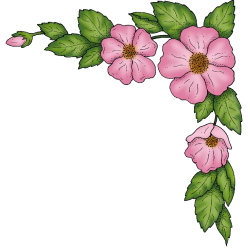 Nhân
Nhà
V ì
Kỉ
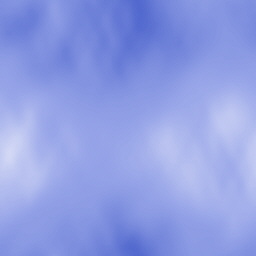 Tuyên dương
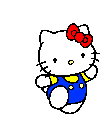 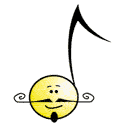 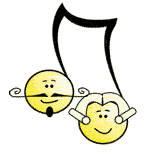 Các bạn đã học tốt và tích cực     trong giờ học !
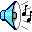 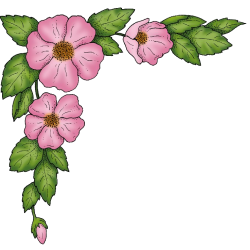 Nhận xét tiết học
Chuẩn bị : Bầm ơi (nhớ-viết)
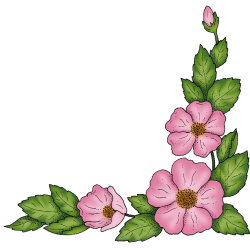